Tim
Wie ben ik?
Familie
Hobby’s
Tim Dijk
Geboren in Groningen op 2 april 2005
Vader Marc
Moeder Brigitte
Zusje Elise
Hobby’s

Hobby 1: Gamen/Roblox doen
Hobby 2: Basketbal
Roblox

Roblox is een populaire game
De game heeft meer dan 100 miljoen downloads
Ik vind het een leuke game
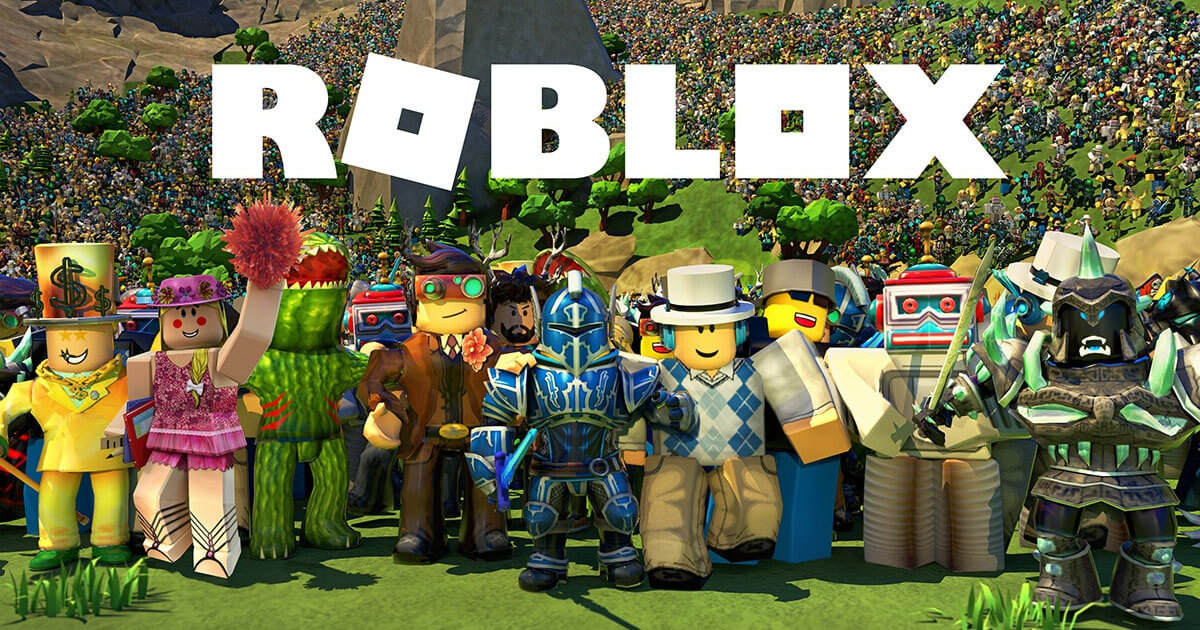 Basketbal

Basketbal is een populaire sport
Donar is mijn favoriete basketbalteam
Ik zit er zelf niet op maar ik vind het wel leuk om te doen
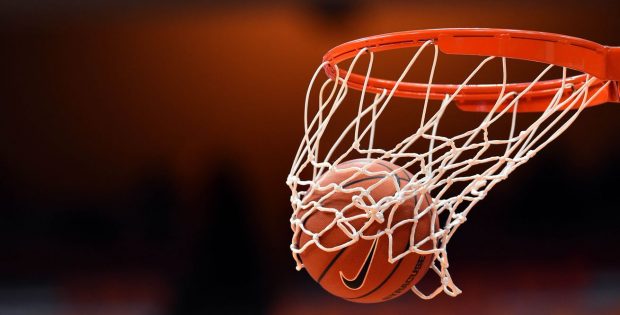